La cartographie du DÉRom 4
Gilles Toubiana – 18e Atelier DÉRom – Nancy, ATILF, 11/12 septembre 2023
Dérom 3 - Péninsule Ibérique
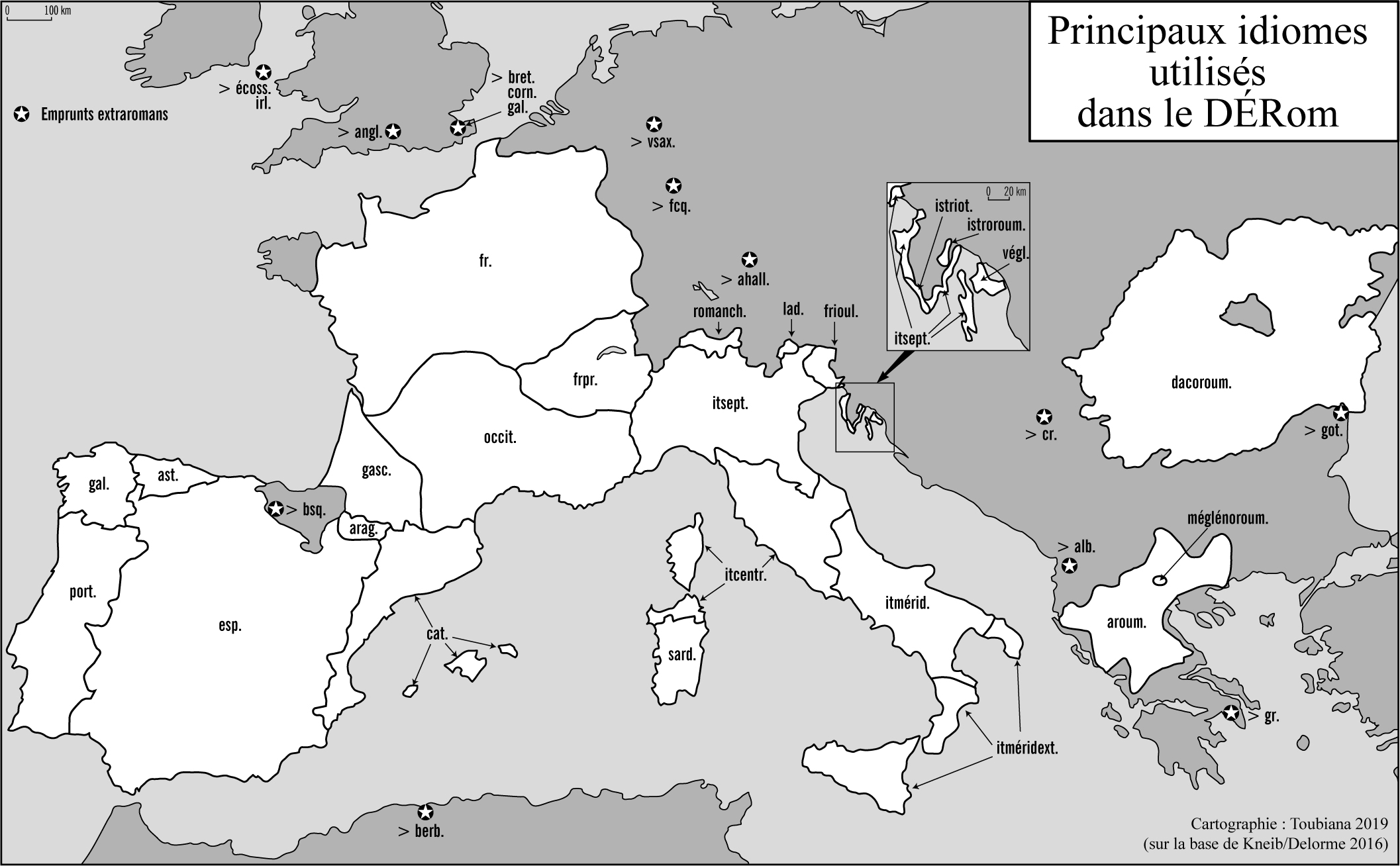 Gilles Toubiana – 18e Atelier DÉRom – Nancy, ATILF, 11/12 septembre 2023
Dérom 4 - Péninsule Ibérique (Xosé Afonso Álvarez Pérez)
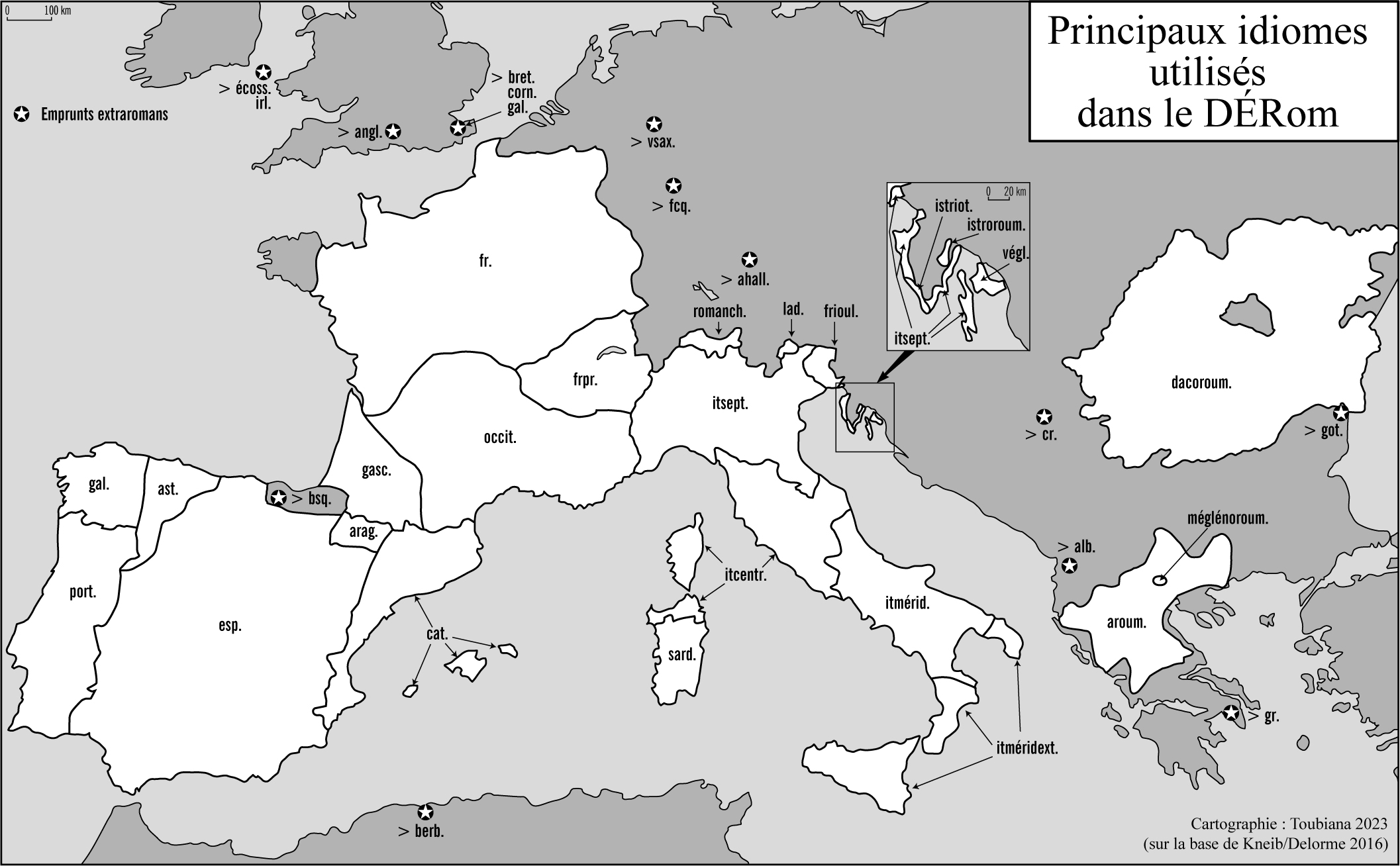 Gilles Toubiana – 18e Atelier DÉRom – Nancy, ATILF, 11/12 septembre 2023
Dérom 4 – Zoom (istroroum./végl./istriot./itsept.)
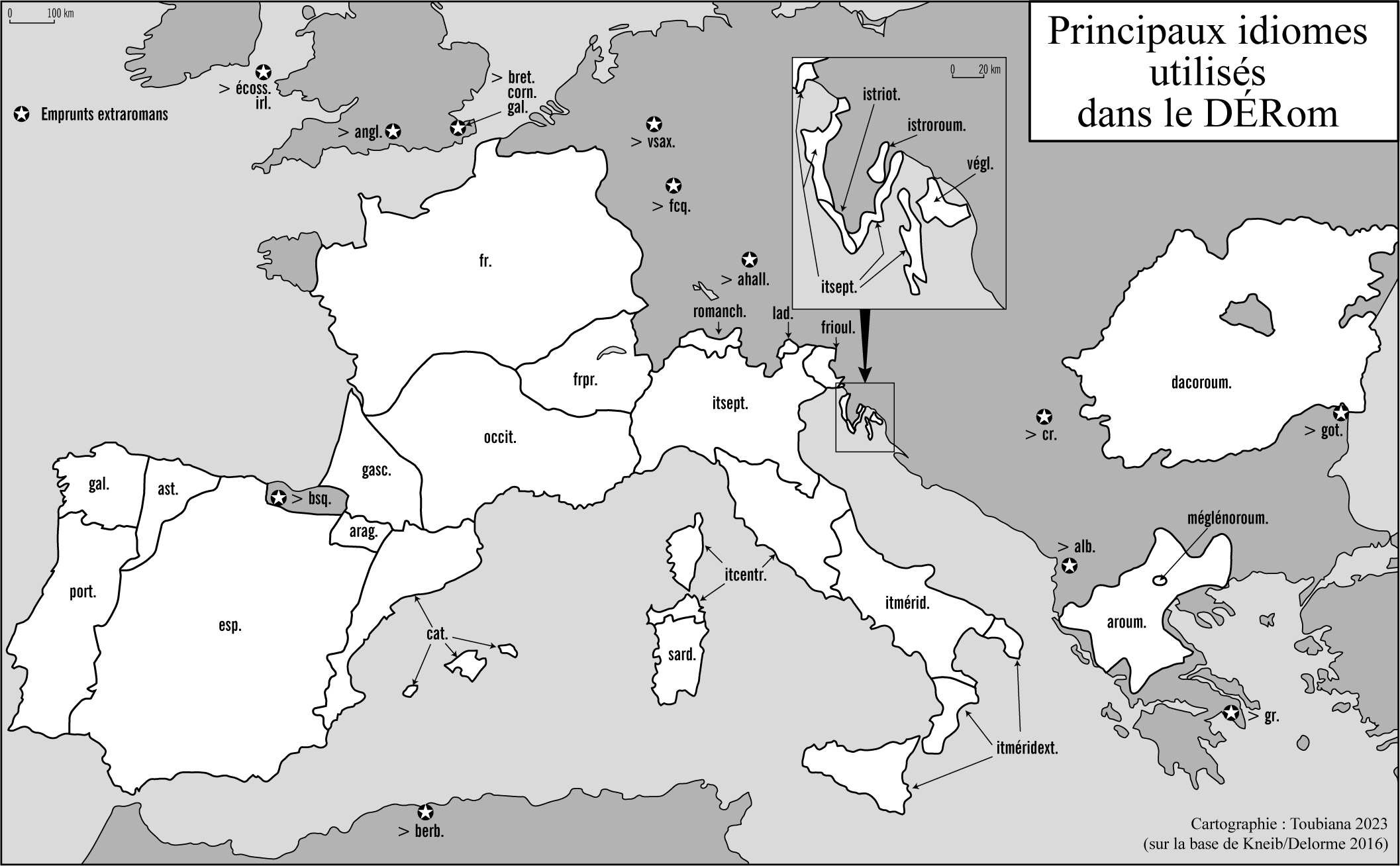 Gilles Toubiana – 18e Atelier DÉRom – Nancy, ATILF, 11/12 septembre 2023
Dérom 4 – Fond de carte
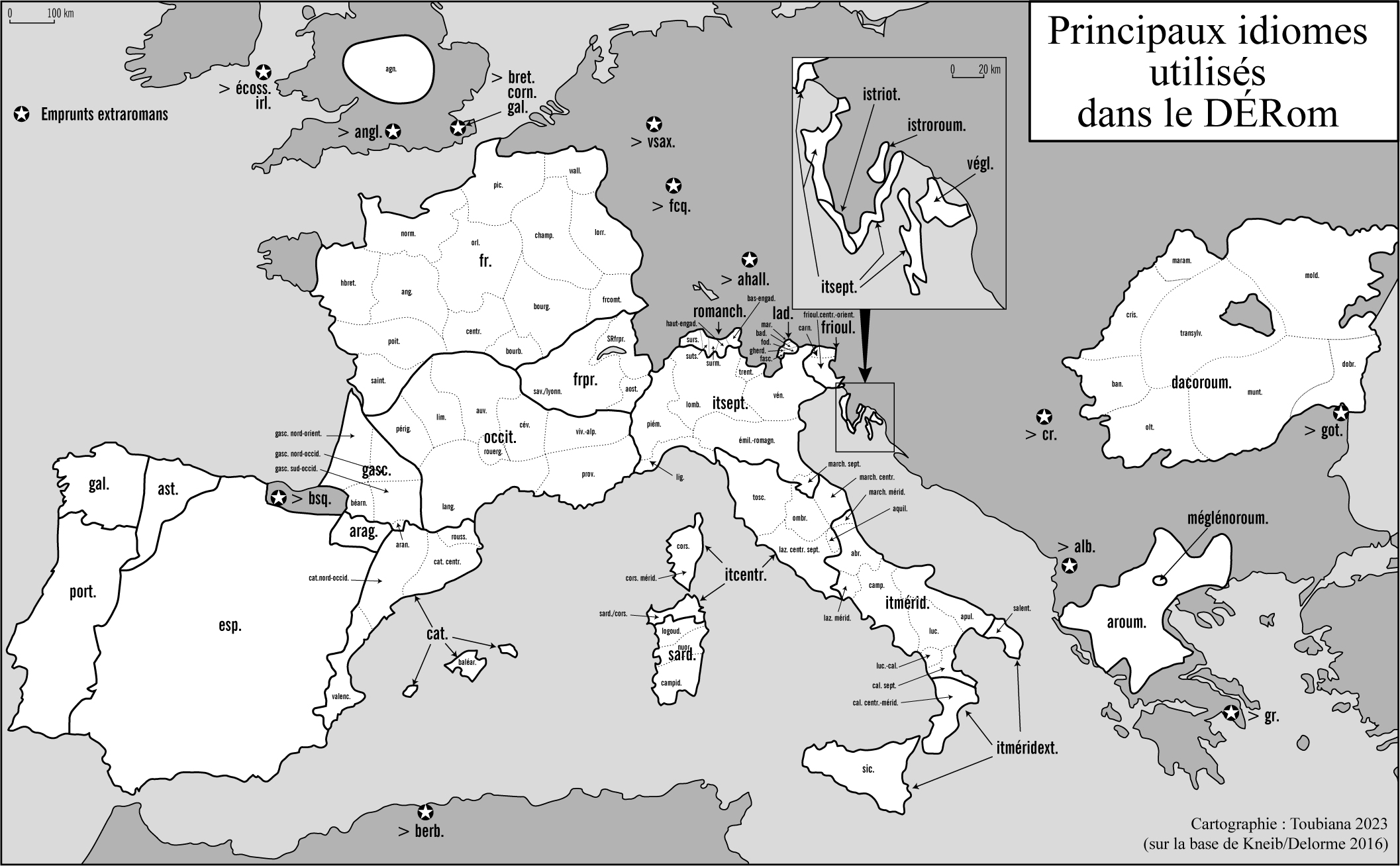 Gilles Toubiana – 18e Atelier DÉRom – Nancy, ATILF, 11/12 septembre 2023
Merci
Gilles Toubiana – 18e Atelier DÉRom – Nancy, ATILF, 11/12 septembre 2023